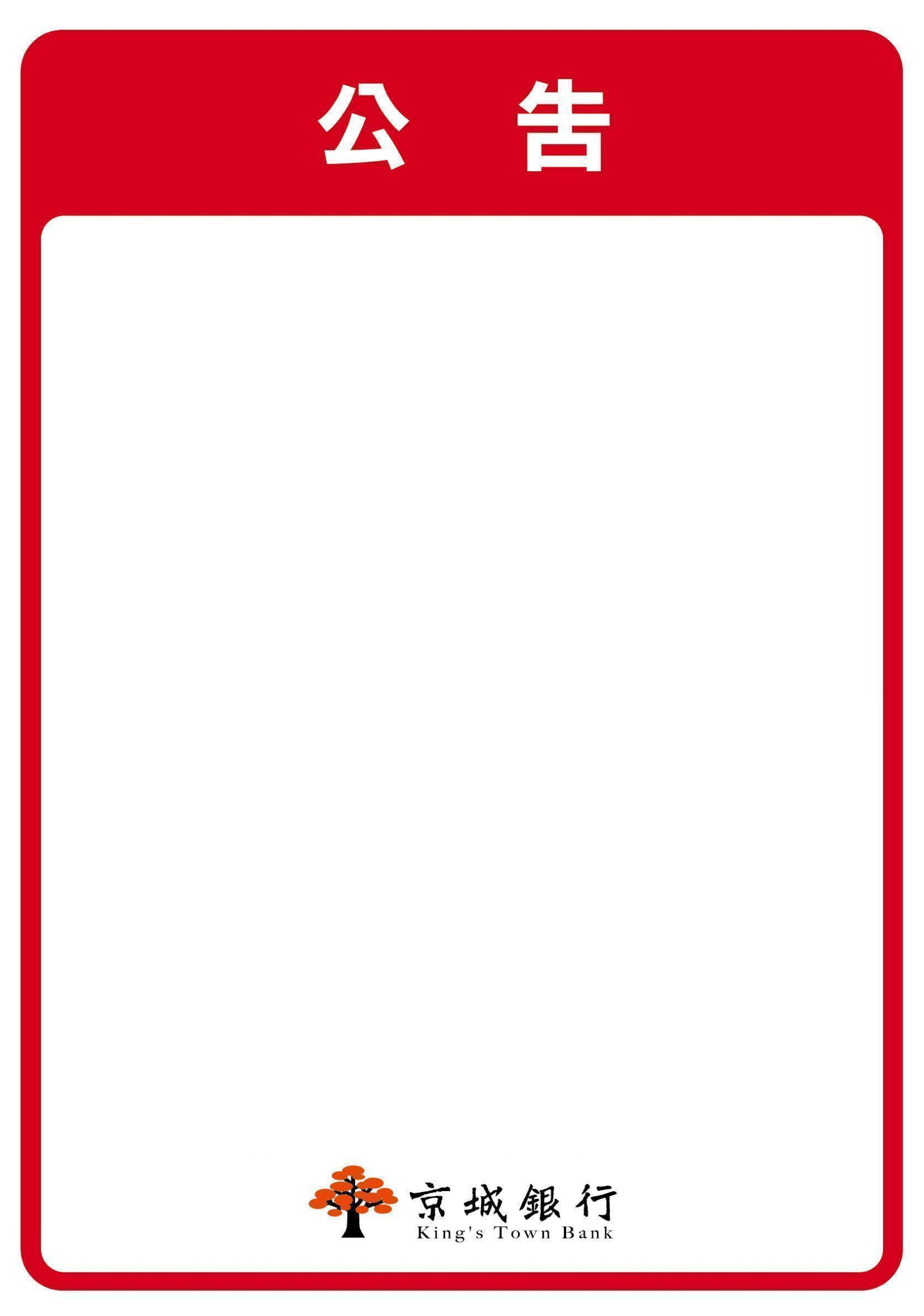 親愛的客戶您好：
    本行自109年8月1日起，調整新台幣存匯業務「空白支票、本票工本費」服務項目收費標準
，標準如下：
1.活期性存款近三個月平均積數  
  30萬元以上者：10元/張
2.活期性存款近三個月平均積數
  30萬元(不含)以下者：30元/張

中華民國 109 年 5 月 20 日